New York
Manhattan

the centre of New York

an island

surrounded by three rivers
‘New York, New York’, a song
The Statue of Liberty

Liberty Island 
gift /ɡɪft/  a present





ferry  /ˈferi/
a ship that carries people and vehicles (cars, buses, motorbikes)
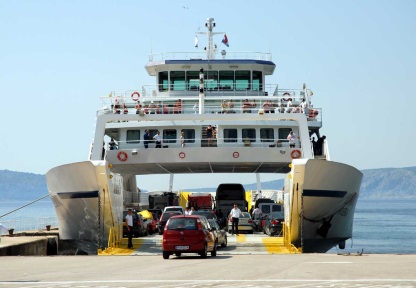 nickname /ˈnɪkneɪm/ 
an informal name for something or somebody




The Empire State Building 
skyscraper /ˈskaɪˌskreɪpər/
a very tall, modern building
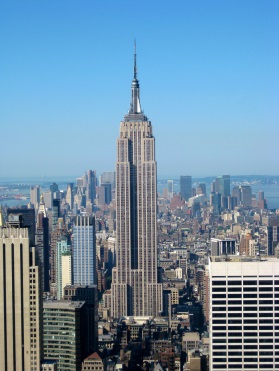 Times Square
an entertainment centre
entertainment /en.təˈteɪn.mənt/ to have fun
a museum






an art gallery
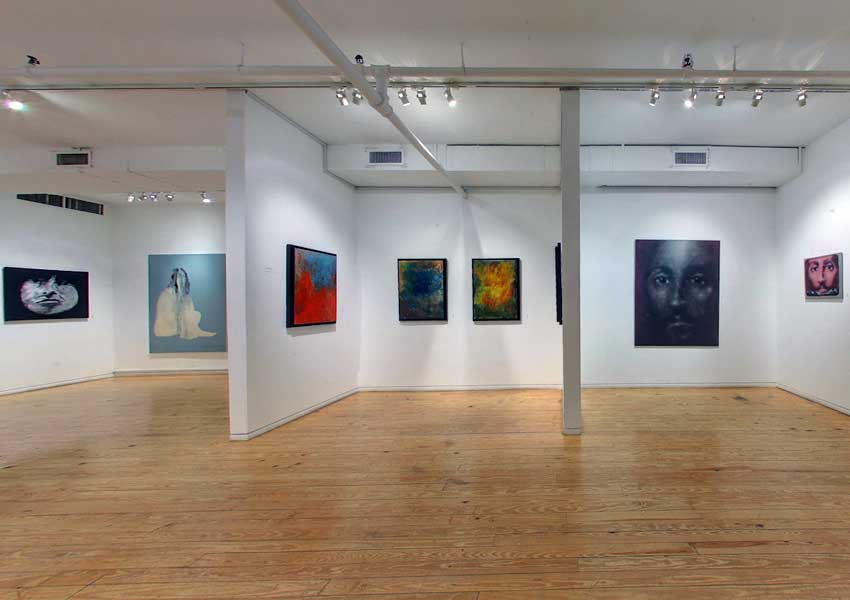 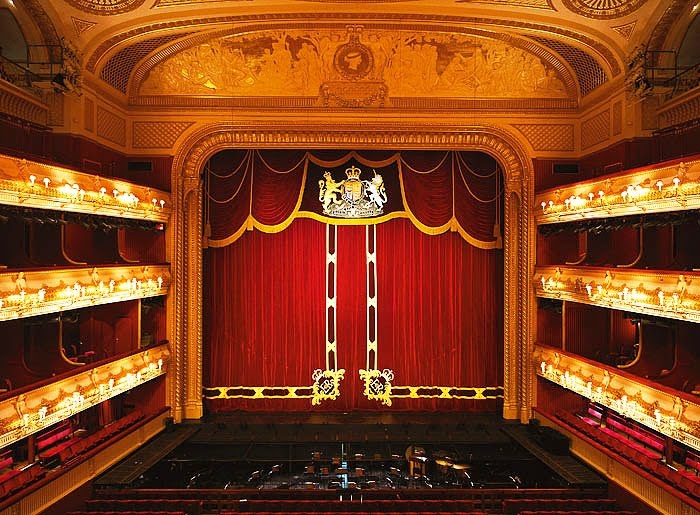 a theatre




a nightclub



a restaurant
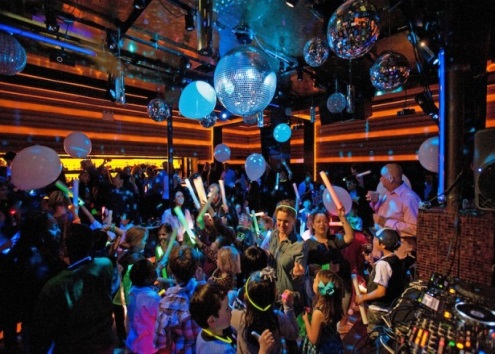 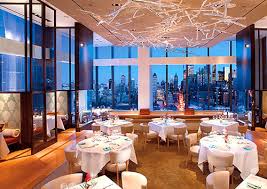 Macy’s
the biggest shop in the world
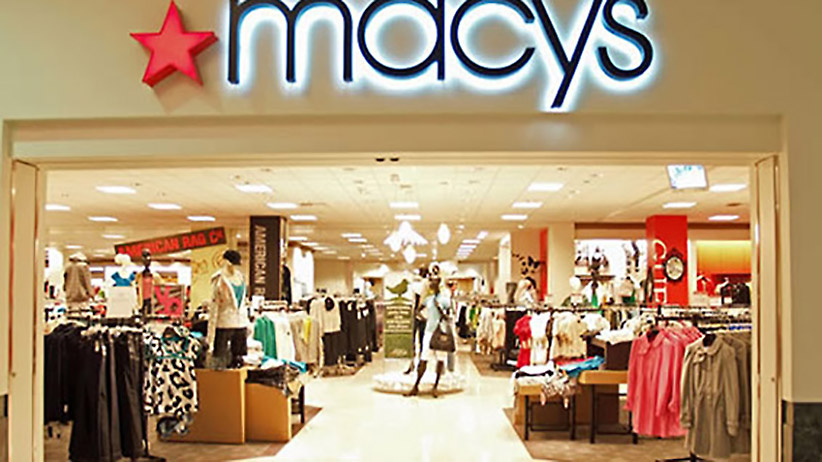 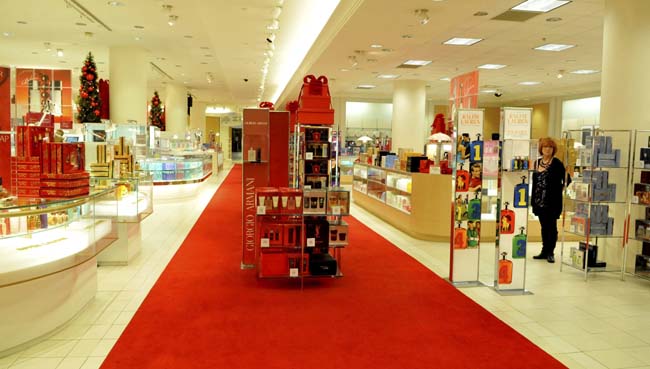 Central Park
‘the lungs of New York’
take a boat on the lake
bigger than Monaco  and the Vatican
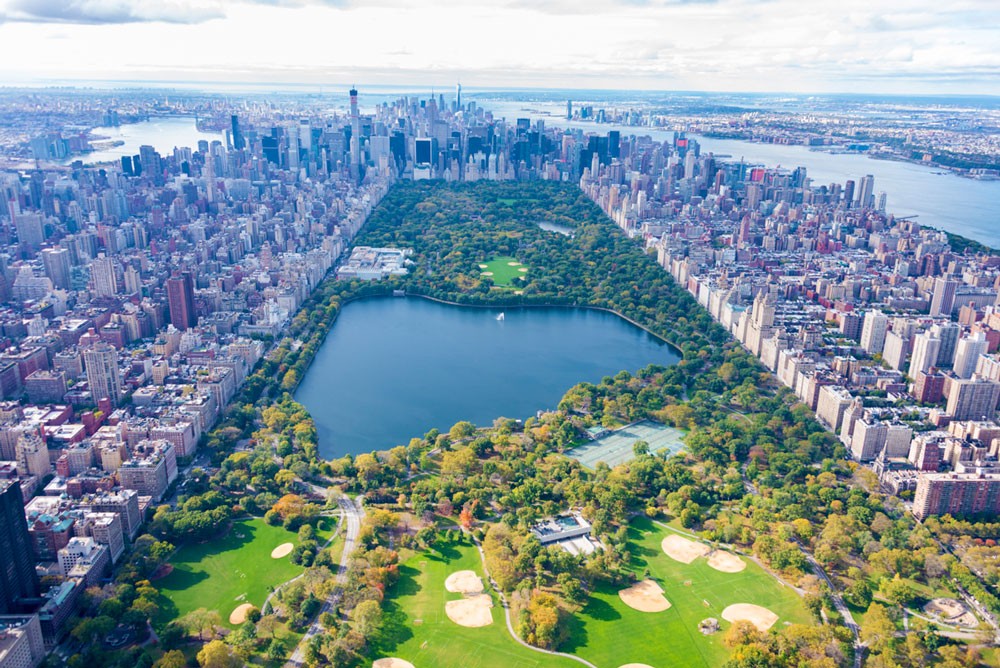 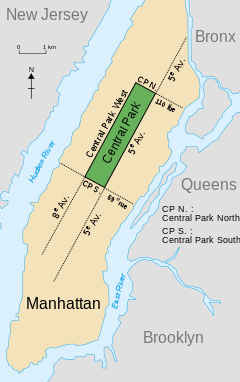 Listen to the recording. What are these things?
the Big Apple
the Empire State Building
New Amsterdam
Times Square
Manhattan
Central Park
the Statue of Liberty
Macy’s
Read the text on page 52 and name the following places/buildings.
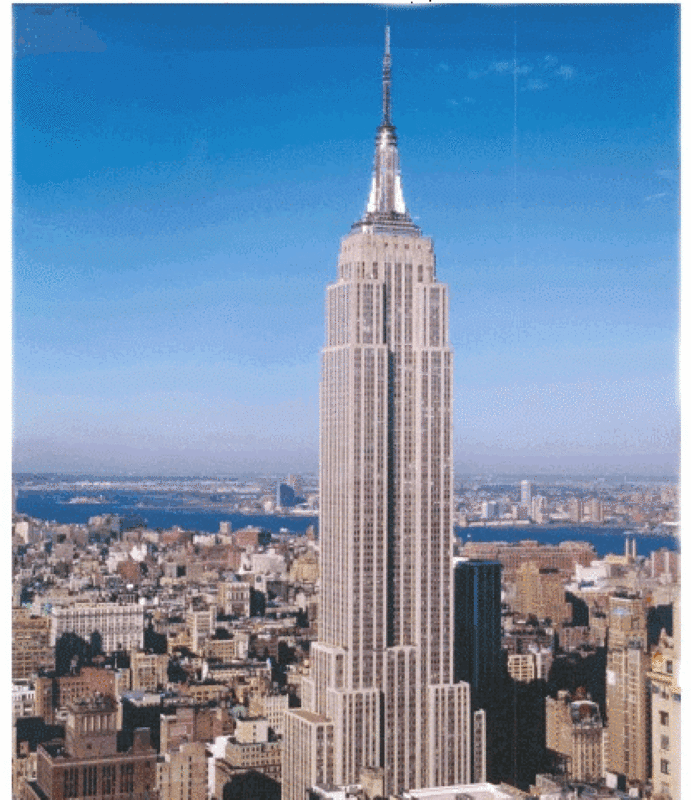 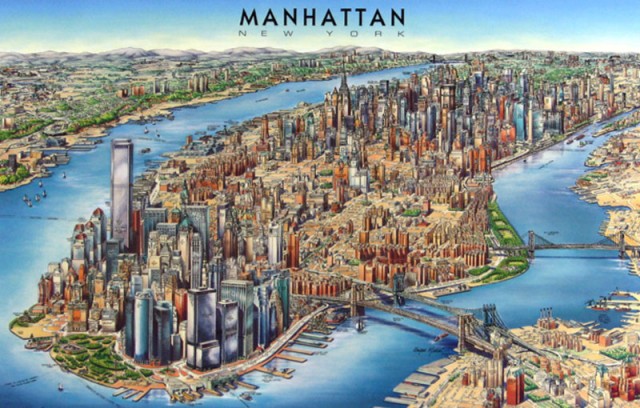 a)                                               d)



b)                                              e)



c)                                               f)
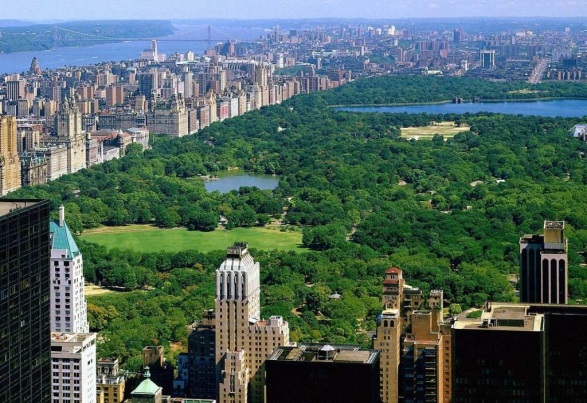 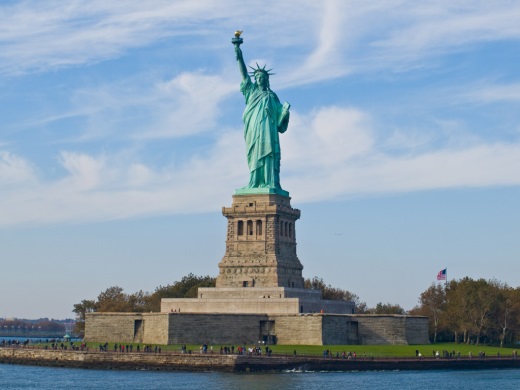 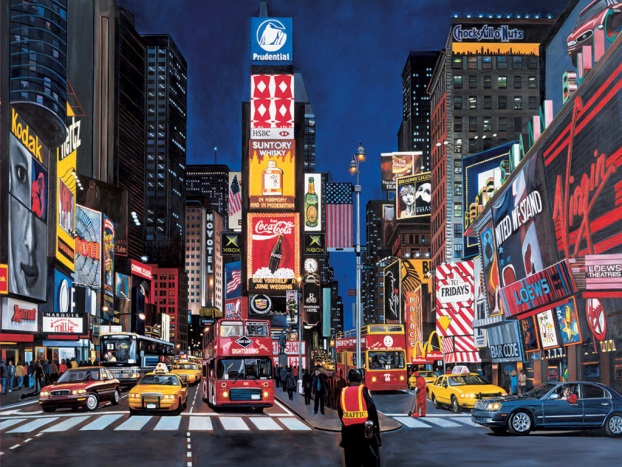 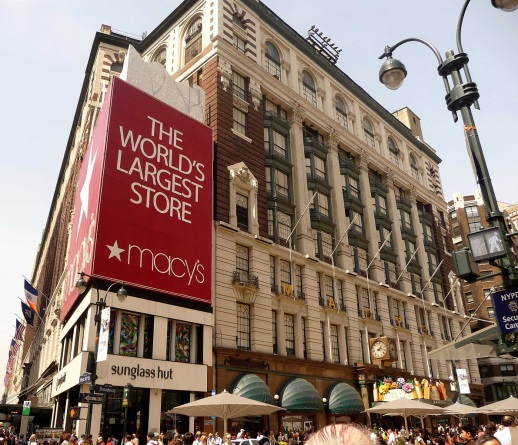 Homework: Write a few sentences about:
A Dutchman, Peter Minuit.
Who called the city New York and why?
Macy’s.
The Statue of Liberty.
Manhattan.
6) Central Park.
7) The Empire State   Building.
8) Times Square.
9) The Big Apple.